US National Debt
US Debt
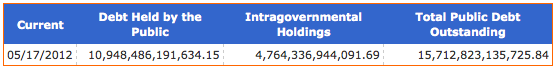 h
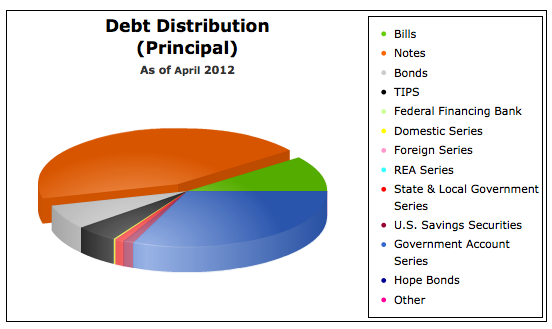 Source: http://www.treasurydirect.gov
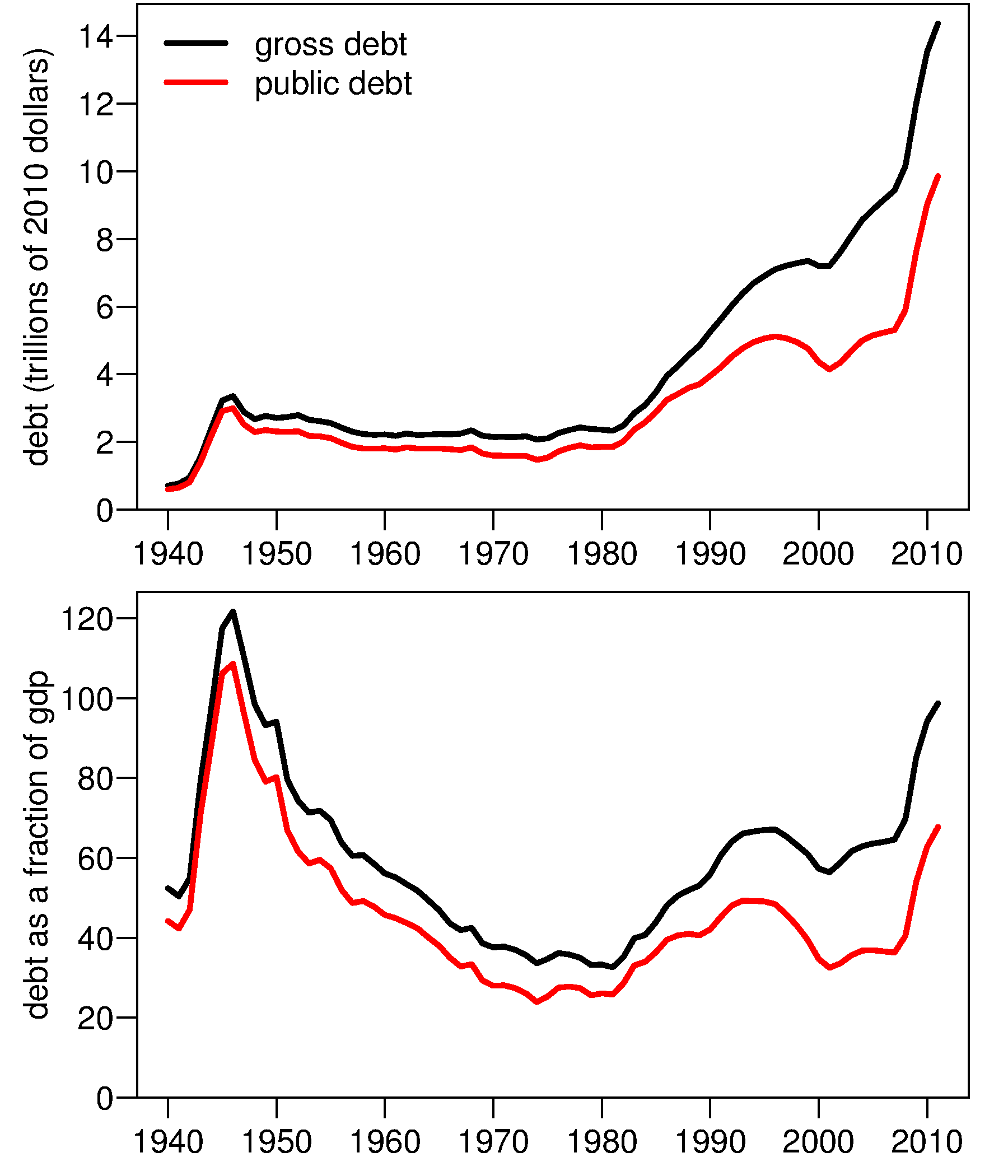 US Debt
Source: http://www.whitehouse.gov/omb/budget/Historicals
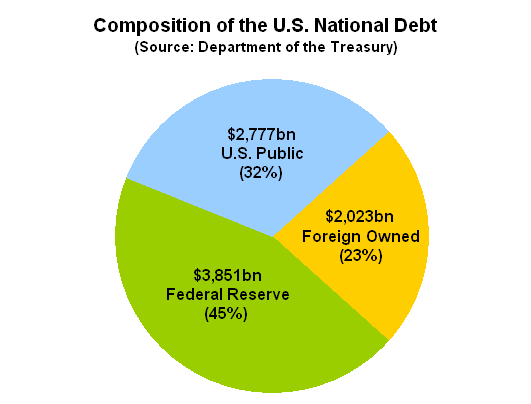 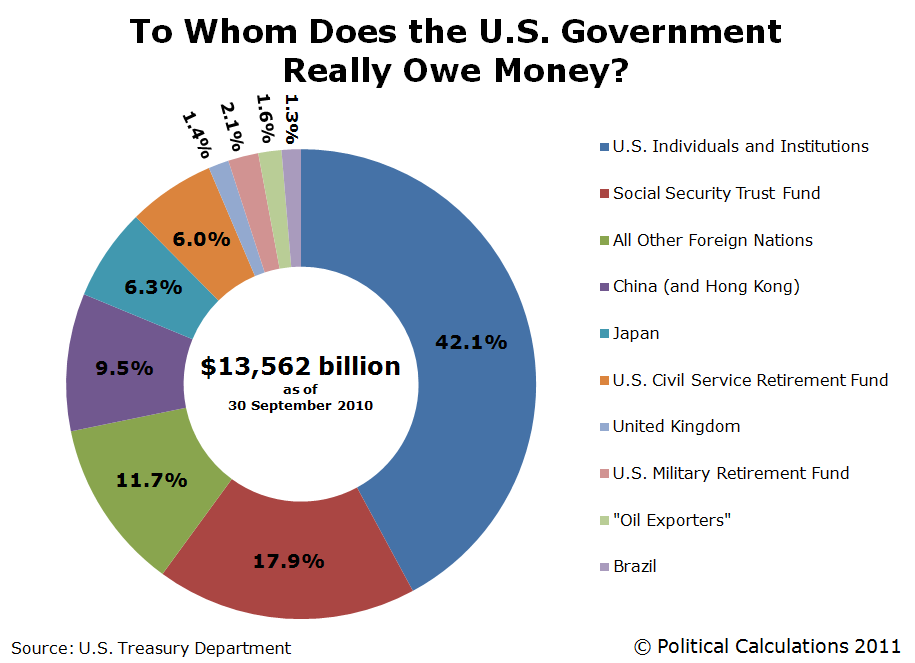 f
f
Who do we owe?
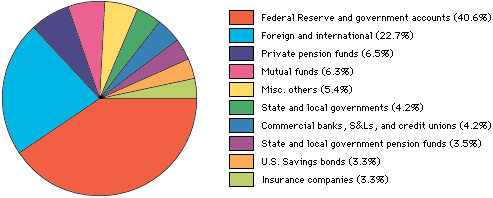 US Debt
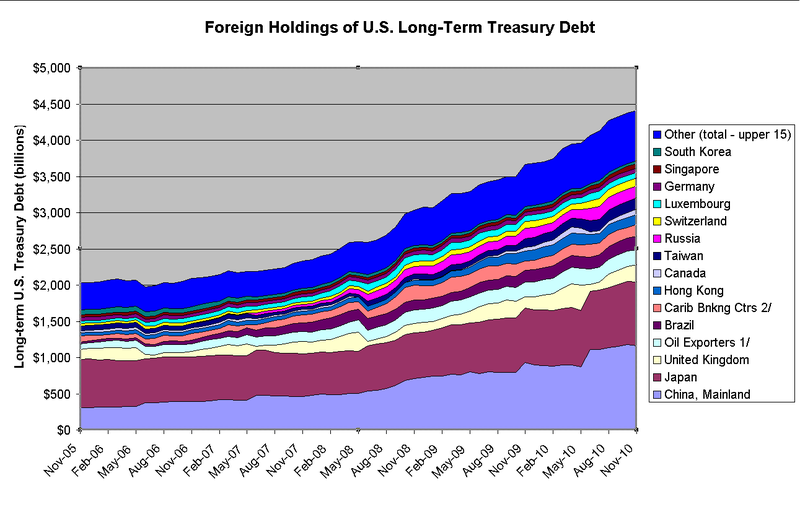 g
US Debt
http://www.treasurydirect.gov/NP/BPDLogin?application=np